Železo
? Jakou značku a latinský název má železo ?
Fe (ferrum)
Uveďte alespoň tři důležité charakteristické vlastnosti železa:
Fe je šedý, stříbřitě-lesklý, středně tvrdý, feromagnetický kov.
Fe ve vlhku ochotně reaguje se vzdušným kyslíkem  a koroduje:
4 Fe    +    3 O2    +    6 H2O        4 Fe(OH)3
Fe je biogenním prvkem, který je ve formě Fe+2 nejdůležitější částí hemoglobinu, ve kterém se na něj váže O2 a CO2.
Obr. 1.: uložení železnatého iontu v hemové skupině hemoglobinu
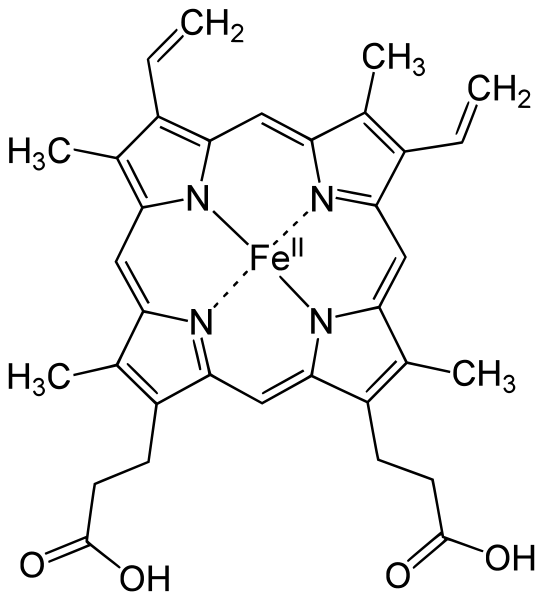 Vysvětlete význam pojmu feromagnetický kov:
Je to takový kov, který je přitahován magnetem a má další magnetické vlastnosti.
? V jaké formě se železo v přírodě vyskytuje ?
V přírodě se železo nachází vázané v nerostech (minerálech), označovaných jako tzv. rudy železa.
Uveďte průmyslově nejvýznamnější železa:
Magnetit (magnetovec – až 71 % Fe)
Hematit  (krevel – až 70 % Fe)
Limonit (hnědel – až 63 %Fe)
Siderit (ocelek – až 48 % Fe)
Obr. 2.: krystaly magnetitu (Fe3O4 - oxid železnato-železitý)
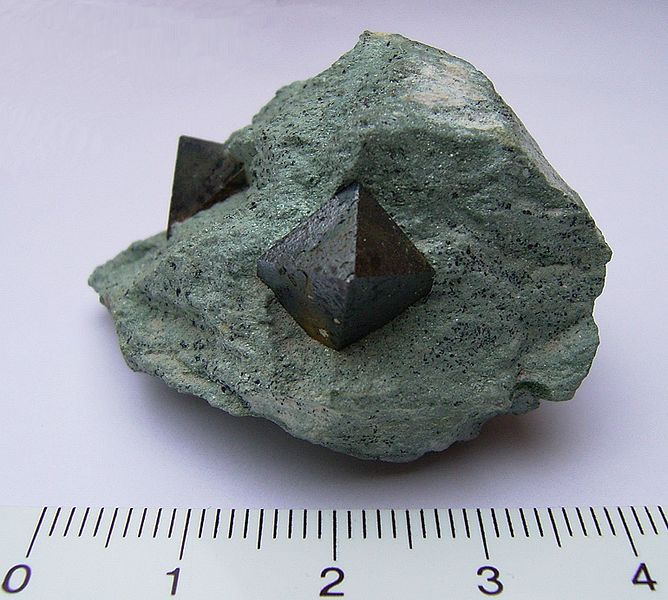 Obr. 3.: hematit (Fe2O3 - oxid železitý)
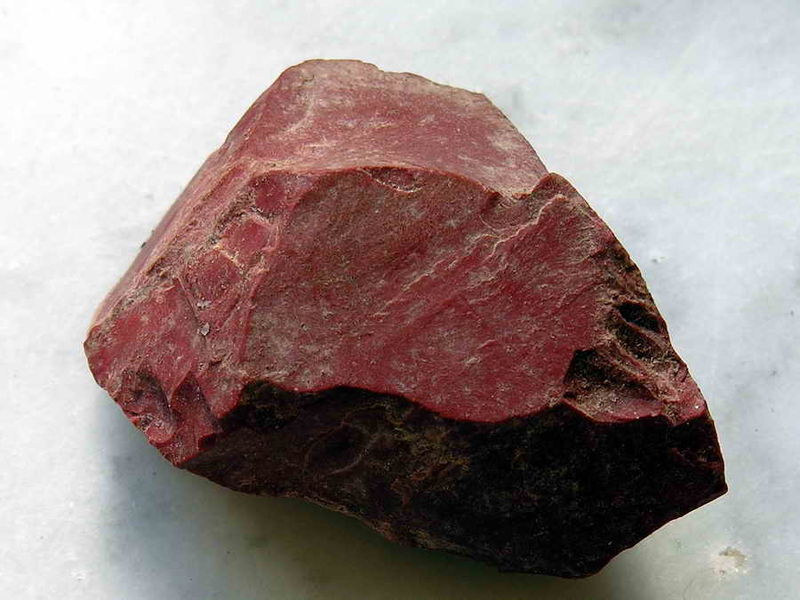 Obr. 4.: limonit (Fe2O3 · xH2O –směs oxidů a hydroxidů železa)
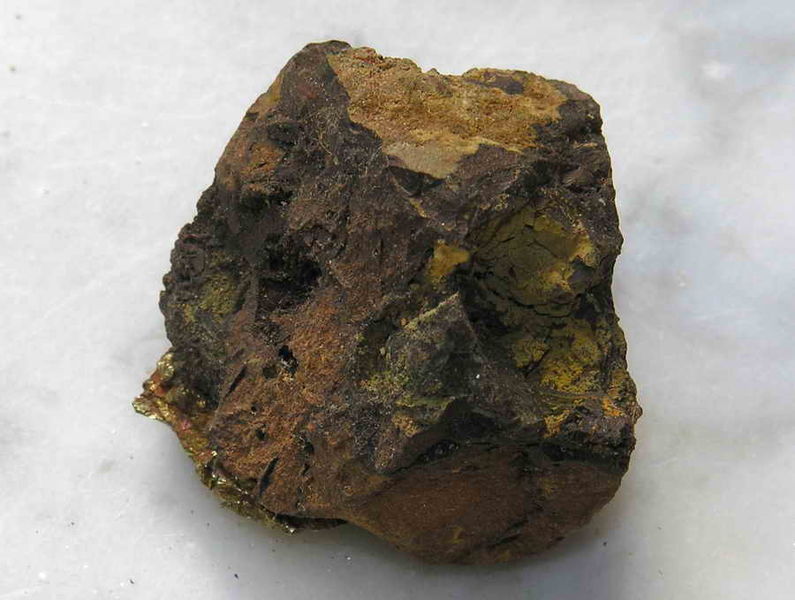 Obr. 5.: siderit  (FeCO3 – uhličitan železnatý)
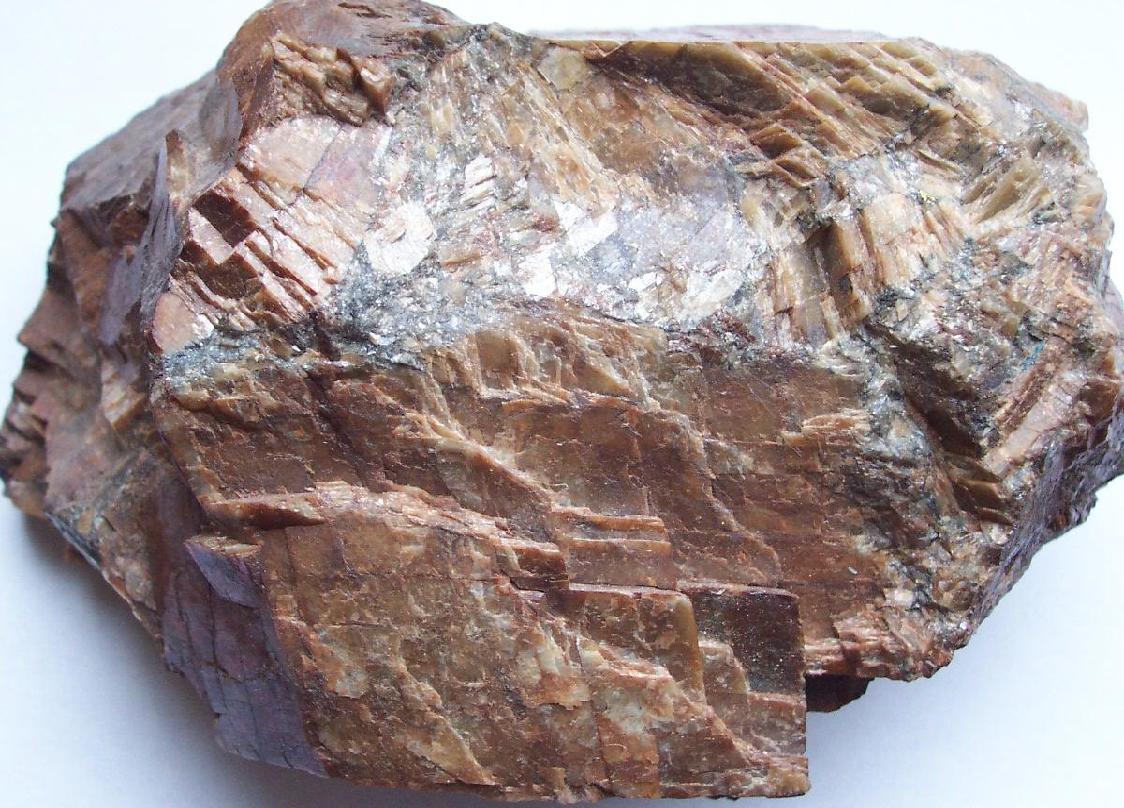 Popište chemickými rovnicemi princip získávání železa 
z železných rud ve vysoké peci:
Při spalování koksu vzniká mimo jiné oxid uhelnatý: 
2 C    +    O2    →    2 CO
Oxid železitý (obsažený v rudě) reaguje s oxidem uhelnatým 
a vzniká oxid železnato-železitý:
3 Fe2O3    +    CO    →    2 Fe3O4    +    CO2
Oxid železnato-železitý  reaguje opět s oxidem uhelnatým 
a vzniká oxid železnatý:
Fe3O4    +    CO    →    3 FeO    +    CO2
Oxid železnatý  reaguje opět s oxidem uhelnatým 
a vzniká železo:
FeO    +    CO    →    Fe     +    CO2
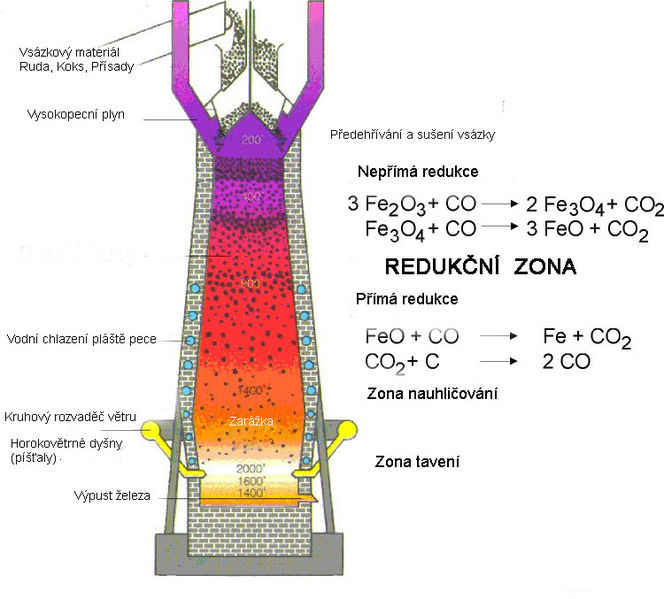 ? Co je to litina a jaké má technické vlastnosti a k čemu se používá ?
Pojmem litina se označuje surové železo s vysokým obsahem nežádoucích příměsí (uhlík, křemík, fosfor), které jí dávají nežádoucí vlastnosti (křehkost, nekujnost).
Litina se používá na výrobu plátů kamen, radiátorů ústředního topení, kanálových poklopů nebo podstavců těžkých strojů.
? Co je to ocel, z čeho a jak se vyrábí a k čemu se používá ?
Ocel se vyrábí z litiny a to odstraňováním nežádoucích příměsí (viz výše), čímž získá nové vlastnosti (kujnost, tažnost, ohebnost).
Ocel se používá na výrobu drátů, plechů, hřebíků, nosníků, kolejnic atd.
Citace:
    
 Železo. In: Wikipedia: the free encyclopedia [online]. Creative Commons. San Francisco (CA): Wikimedia Foundation, 2001- [cit. 2013-02-12]. Dostupné z: http://cs.wikipedia.org/wiki/%C5%BDelezo
VACÍK, Jiří. Přehled středoškolské chemie. 1. vyd. Praha: Státní pedagogické nakladatelství, 1990, 365 s. Kostka. ISBN 80-042-2463-6.
Citace:
Obr. 1.: Soubor:Heme b.svg. In: Wikipedia: the free encyclopedia [online]. Creative Commons. San Francisco (CA): Wikimedia Foundation, 2001- [cit. 2013-02-12]. Dostupné z: http://cs.wikipedia.org/wiki/Soubor:Heme_b.svg
Obr. 2.: Soubor:Magnetit.jpg. In: Wikipedia: the free encyclopedia [online]. Creative Commons. San Francisco (CA): Wikimedia Foundation, 2001- [cit. 2013-02-12].
Obr. 3.: BUGALLO SÁNCHEZ, Luis Miguel. Soubor:Mineral Olixisto GDFL101.jpg. In: Wikipedia: the free encyclopedia [online]. Creative Commons. San Francisco (CA): Wikimedia Foundation, 2001- [cit. 2013-02-12].
Obr. 4.: BUGALLO SÁNCHEZ, Luis Miguel. Soubor:Mineral Limonita GDFL120.jpg. In: Wikipedia: the free encyclopedia [online]. Creative Commons. San Francisco (CA): Wikimedia Foundation, 2001- [cit. 2013-02-12]. Dostupné z: http://cs.wikipedia.org/wiki/Soubor:Mineral_Limonita_GDFL120.jpg
Obr. 5.: DESCOUENS, Didier. Soubor:SideriteBresil2.jpg. In: Wikipedia: the free encyclopedia [online]. Creative Commons. San Francisco (CA): Wikimedia Foundation, 2001- [cit. 2013-02-12]. Dostupné z: http://cs.wikipedia.org/wiki/Soubor:SideriteBresil2.jpg
Obr. 6.: Soubor:Schema kopie.jpg. In: Wikipedia: the free encyclopedia [online]. Creative Commons. San Francisco (CA): Wikimedia Foundation, 2001- [cit. 2013-02-12].